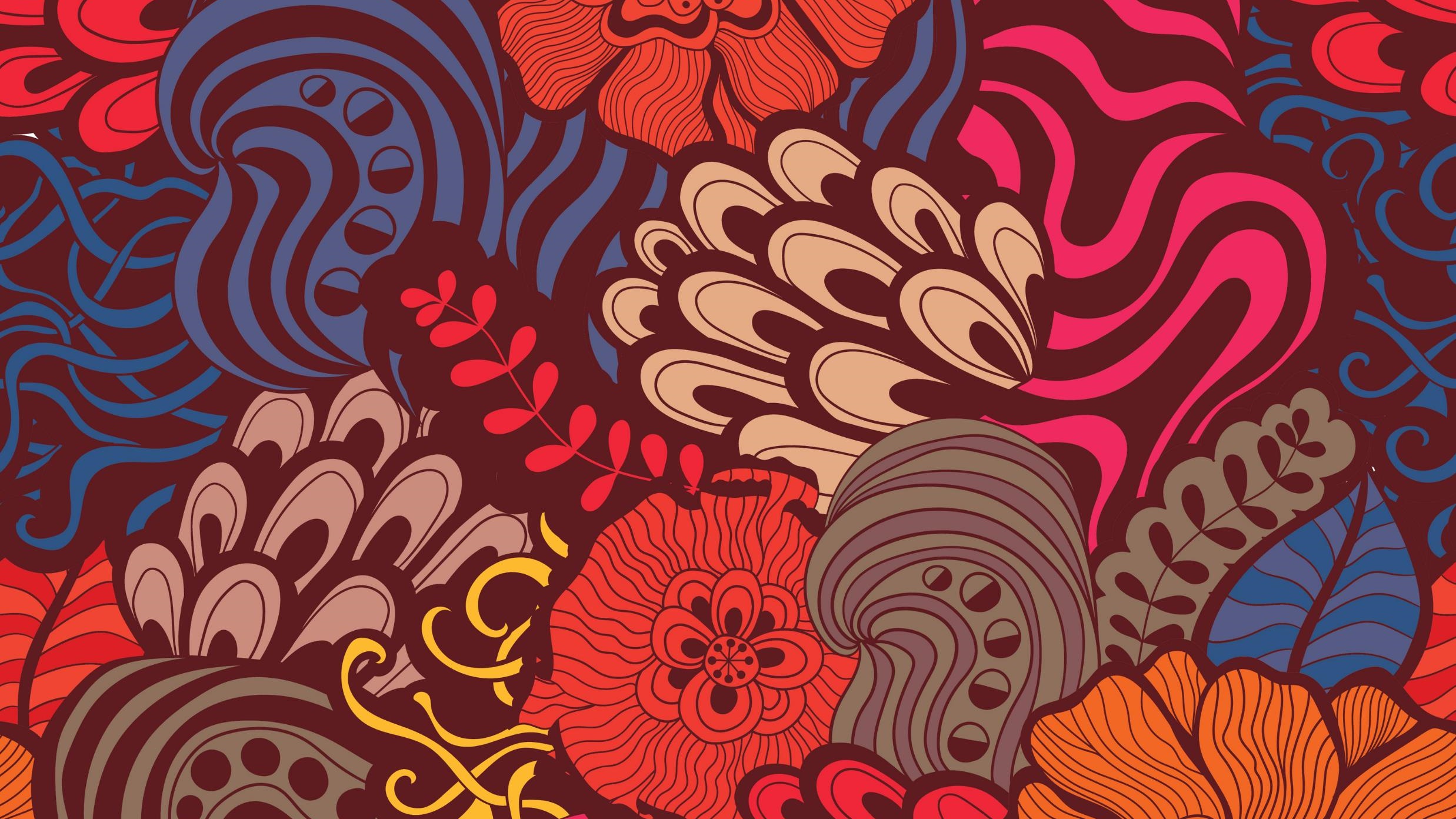 История русской культуры
Лекция 8
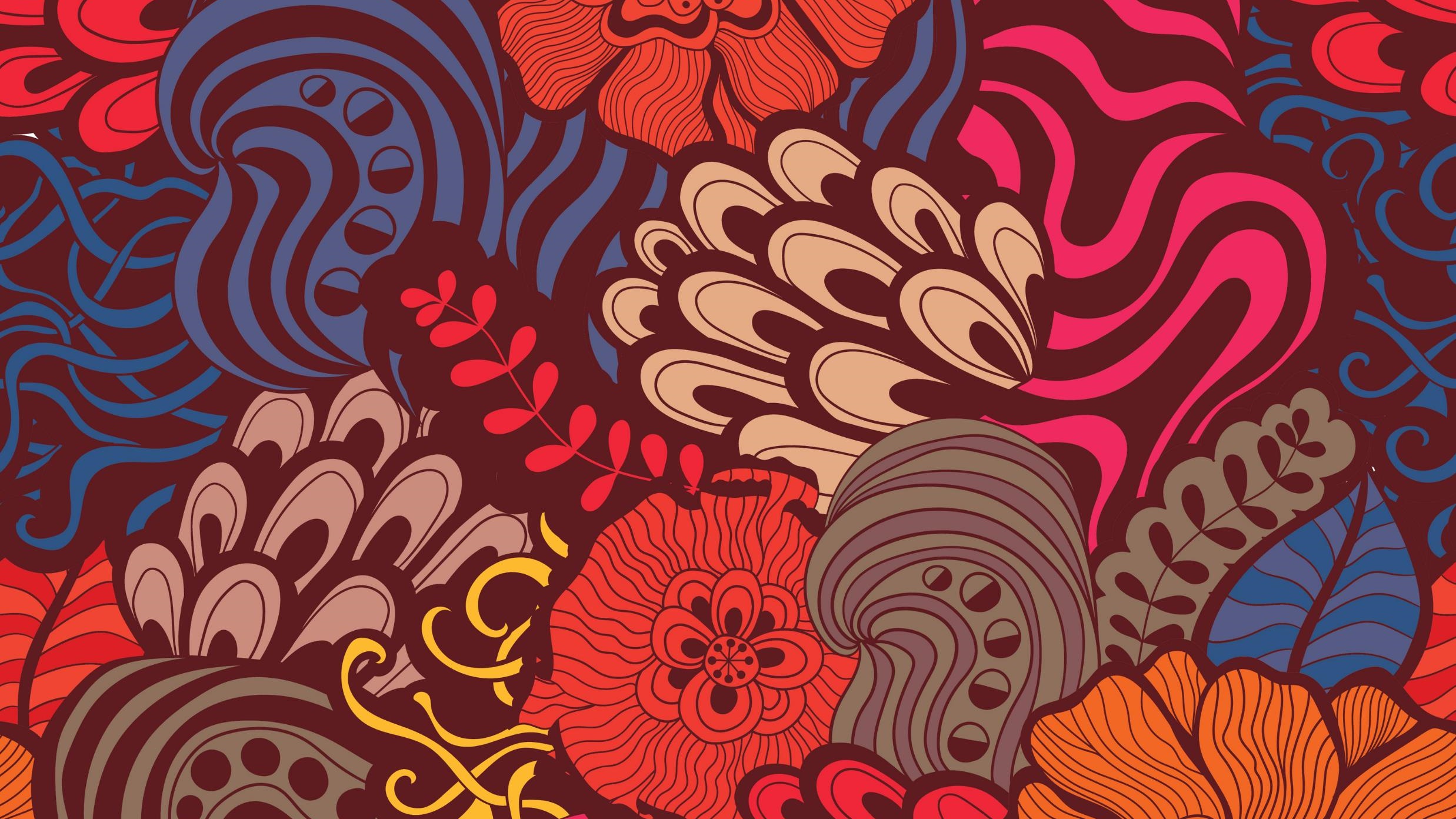 В русском искусстве 17 века можно проследить две противоположные тенденции. С одной стороны проводились упорные попытки вернуть старую традицию, с другой стороны развивающаяся культура пыталась вырваться из этих традиций.  Церковный раскол 17 века усугублял противостояние двух этих тенденций. Раскол церкви в этот период стал не просто внутренним религиозным конфликтом, он перерос в социальное движение. Это не могло не повлиять на развитие культуры.
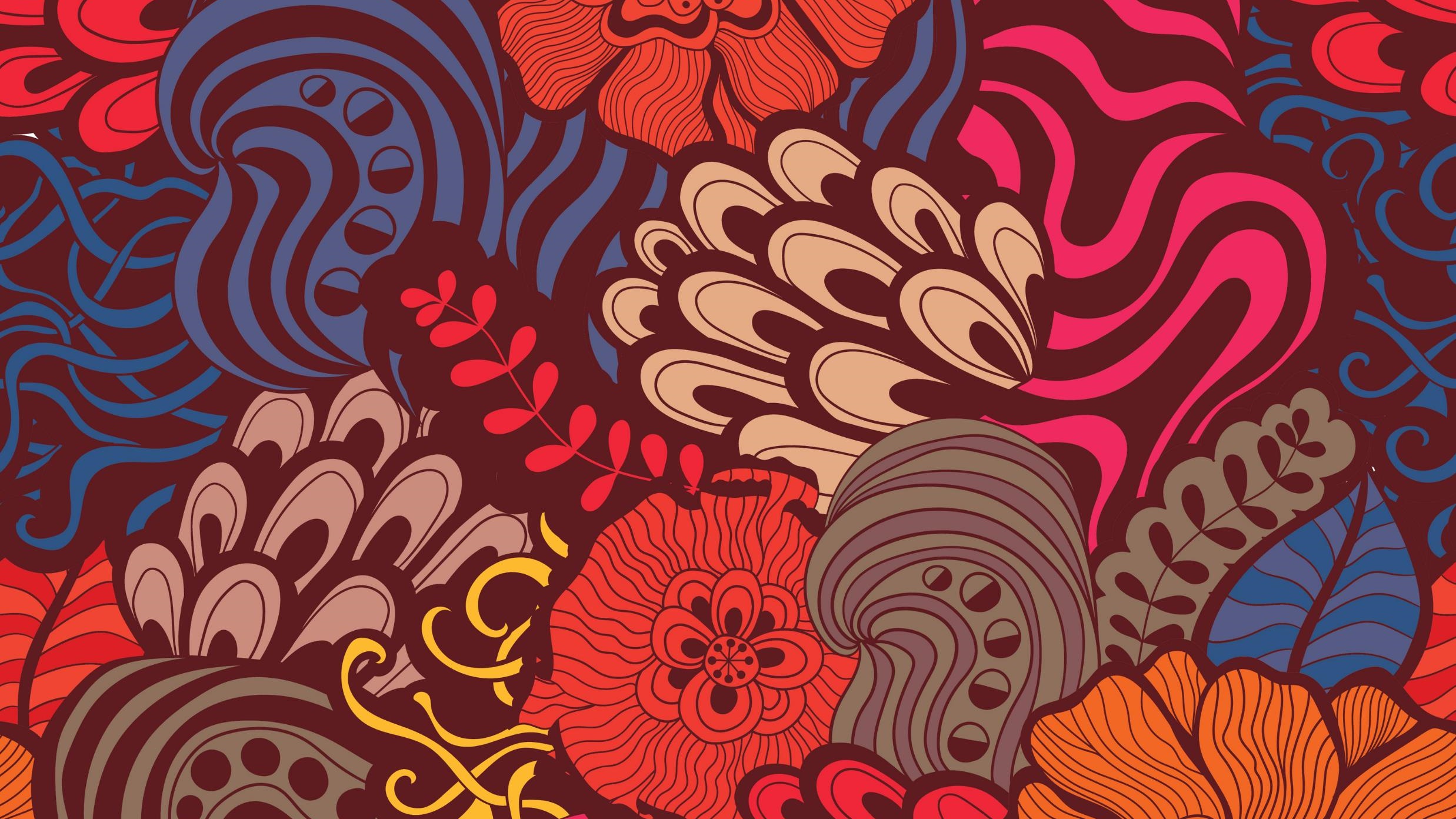 Отголоски этого противостояния можно увидеть как в архитектуре, так и в живописи. Сторонники старых традиций следовали тенденции видеть в каждом предмете искусства культовый образ. Сторонники нового стремились к тому, чтобы произведение искусства отражало как достижения развития, так и современное понимание мироустройства. Именно с этого периода можно увидеть первые попытки проникновения реализма в современное искусство.
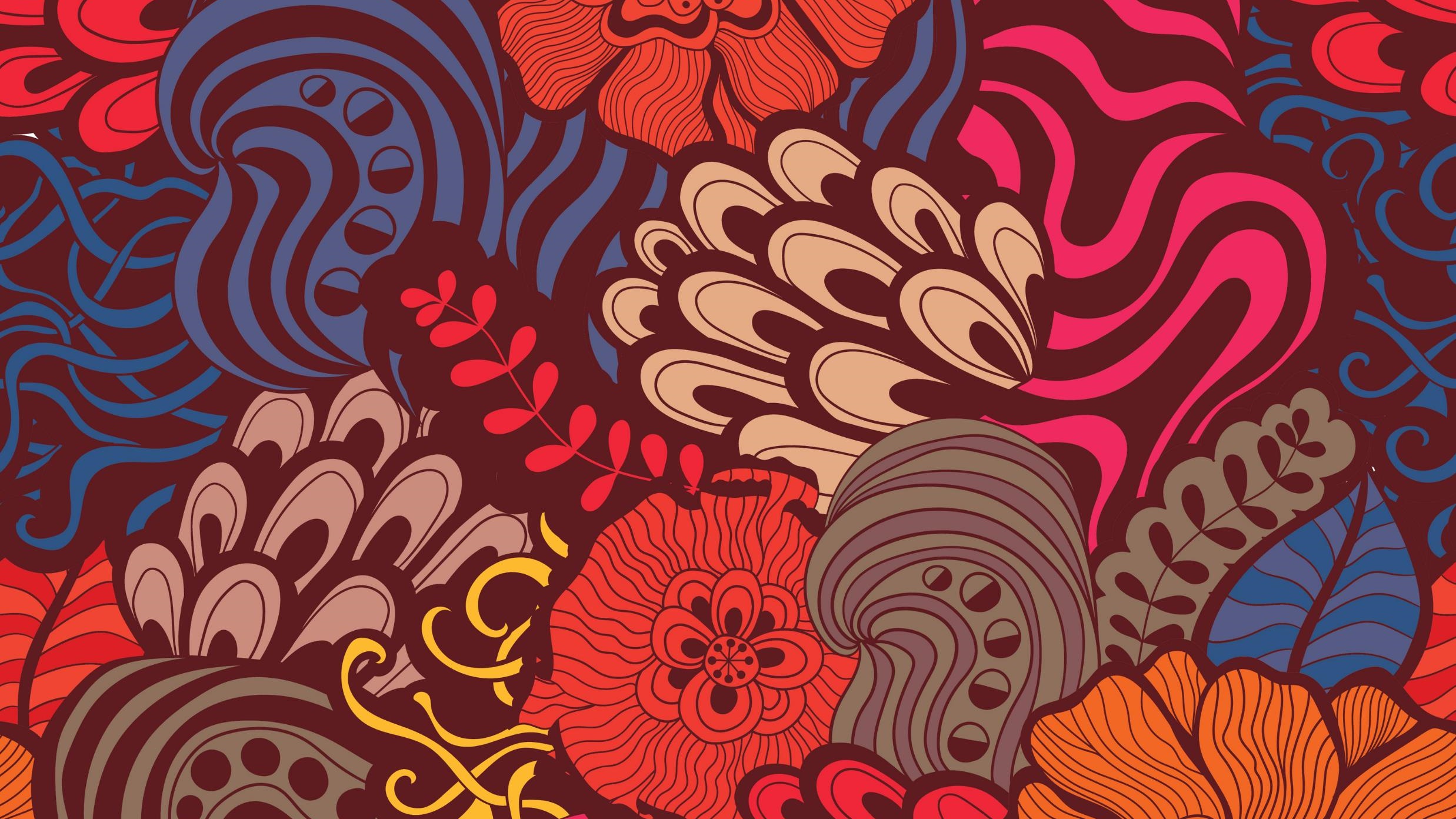 .	В 17 веке начинается постепенное угасание шатровой архитектуры. Совсем иное архитектурное решение можно увидеть в первых постройках 17 века, крупнейшим из которых станет Теремной дворец в Москве. Теремной дворец был построен в 1635 - 1636гг. Авторы Антип Константинов и Ларион Ушаков. Внутренний интерьер был расписан Симоном Ушаковым. Теремной дворец один из наиболее ярких образцов сочетания традиционного фольклорного и современно-прогрессивного архитектурных стилей. Его красочность завораживает. Его фасад словно выткан шелками.
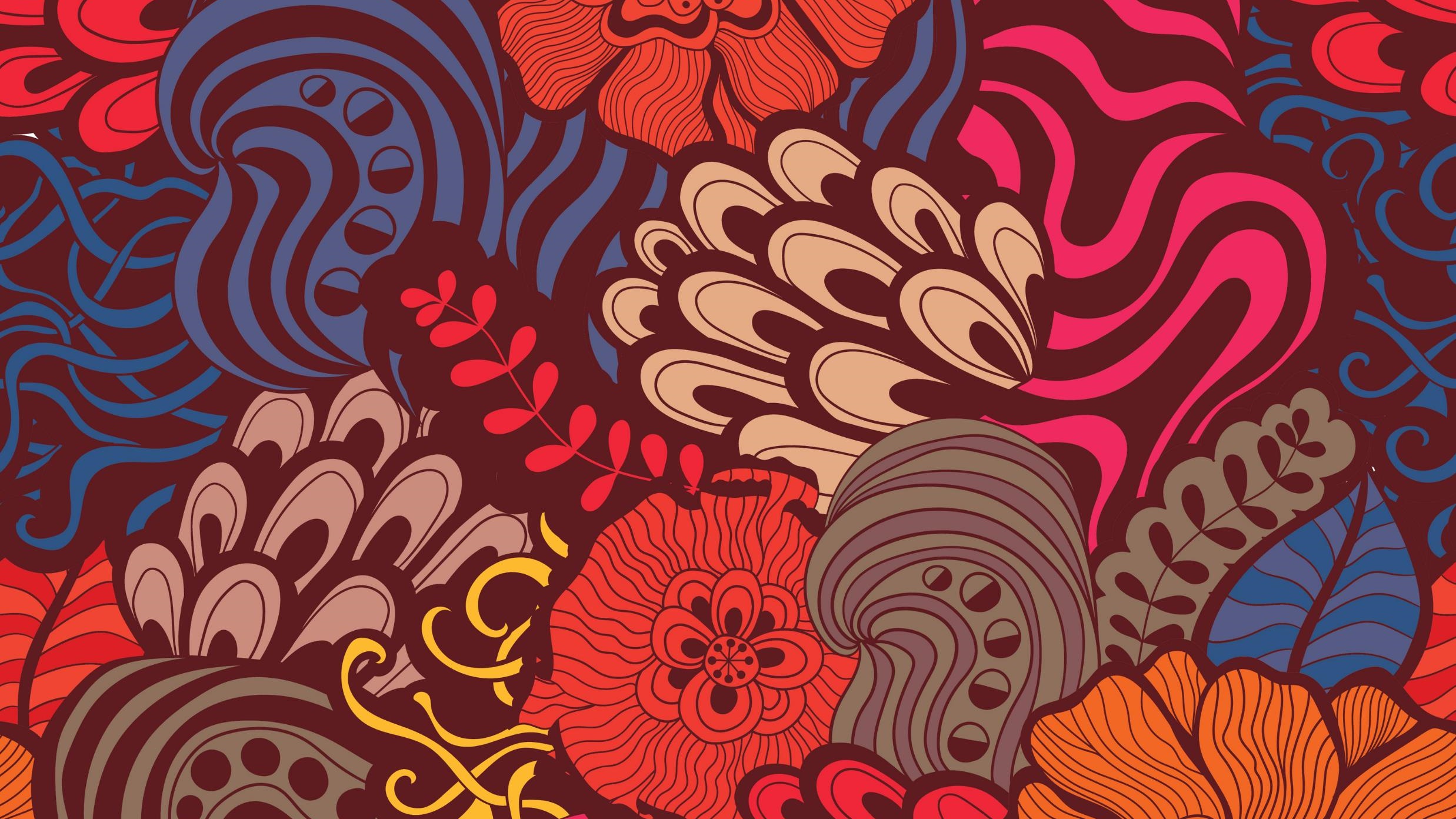 Характерной чертой архитектуры 17 века станет создание архитектурных ансамблей. Архитектурные ансамбли формировались на протяжении нескольких веков, и поэтому часто включали в себя постройки разных эпох и архитектурных стилей. Выдающимся образцом архитектурного ансамбля является Иосифо-Волоколамский монастырь (1678-1688гг).
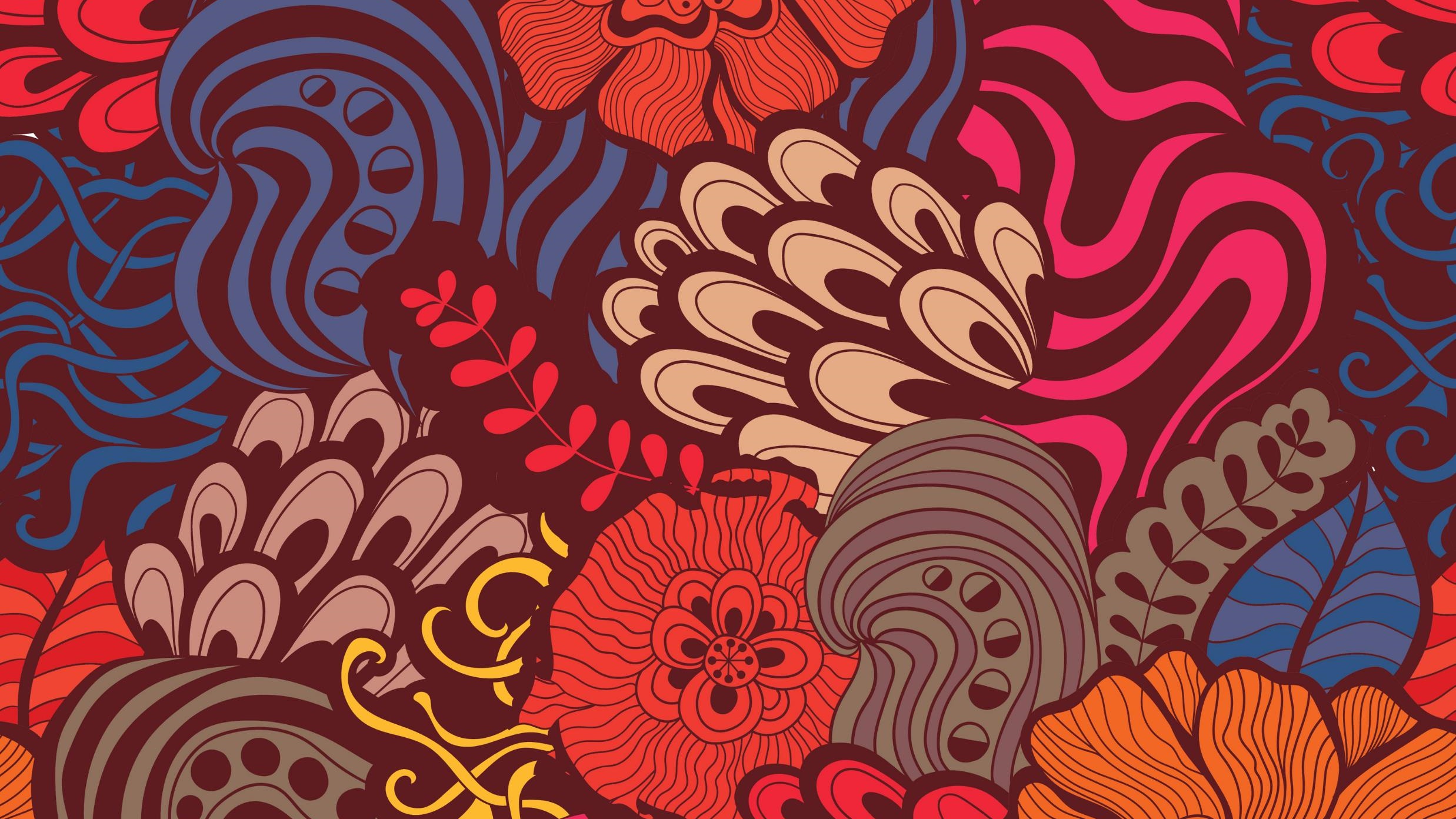 Великолепным образцом архитектуры 17 века стал Ростовский кремль. Он был построен как резиденция местного митрополита.  Ростовский кремль славился своей красотой. Высокие венцы храмов напоминают пряничный город – серебристые чешуйчатые маковки, зеленые купола, нарядные ворота - все пронизано русским духом. 	Успенская церковь в Угличе  в народе получила название – диво-дивное. Церковь расположена на возвышенности и поэтому видна издалека. Три восьмигранных шатра возносятся вверх и это дает ощущение парения.
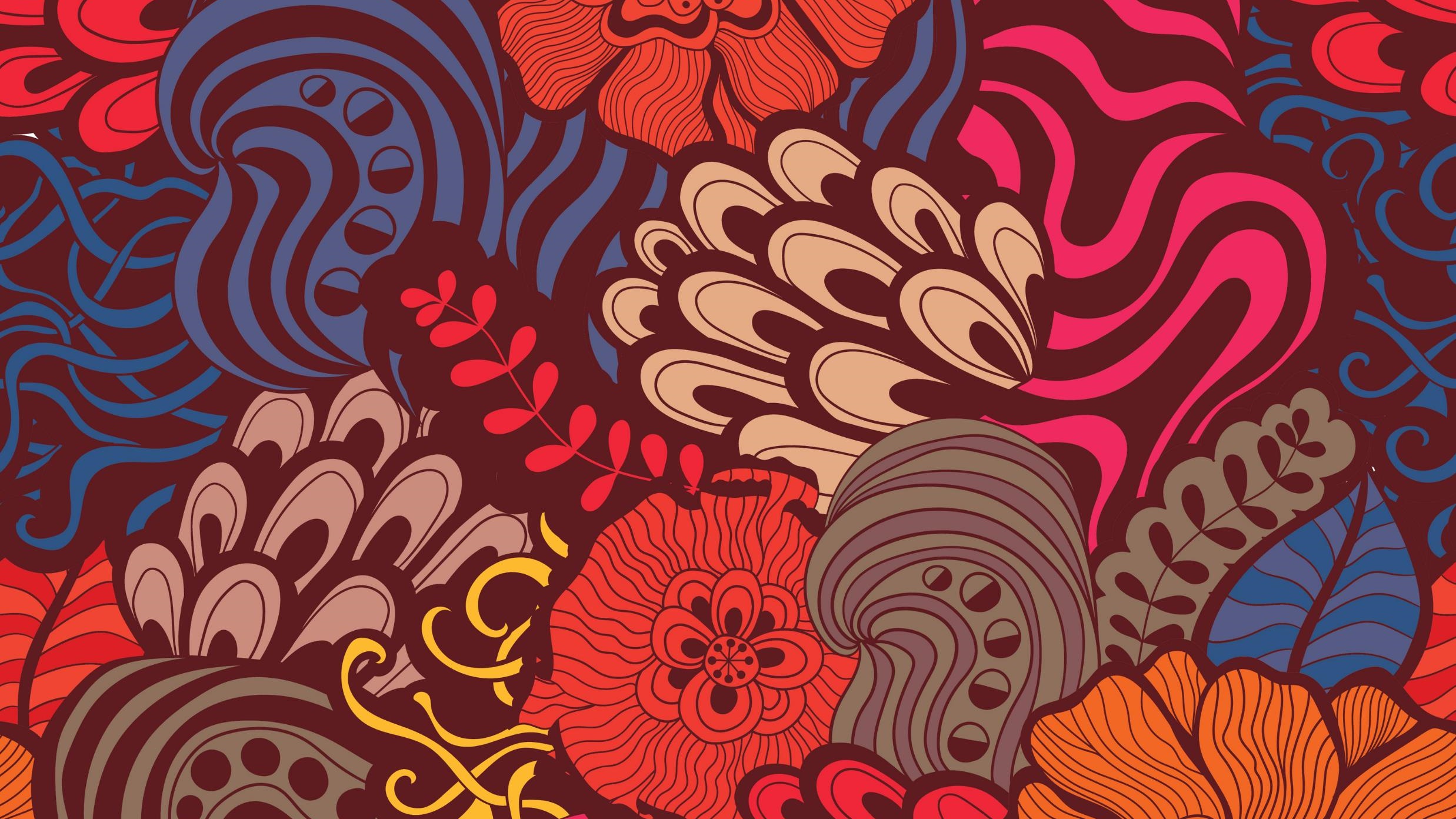 Кокошник  - традиционный головной убор, с закругленным верхом, унизанный бисером, жемчугом, цветными камнями подчеркивал красоту славянских женщин. Образ кокошника нашел отражение в архитектуре. Часто каменных дел мастера украшали кокошниками фасады. Обильно украшены кокошниками церковь Рождества Богородицы в Путинках и Церковь Троицы в Никитниках, а также церковь Покрова в Медведкове.
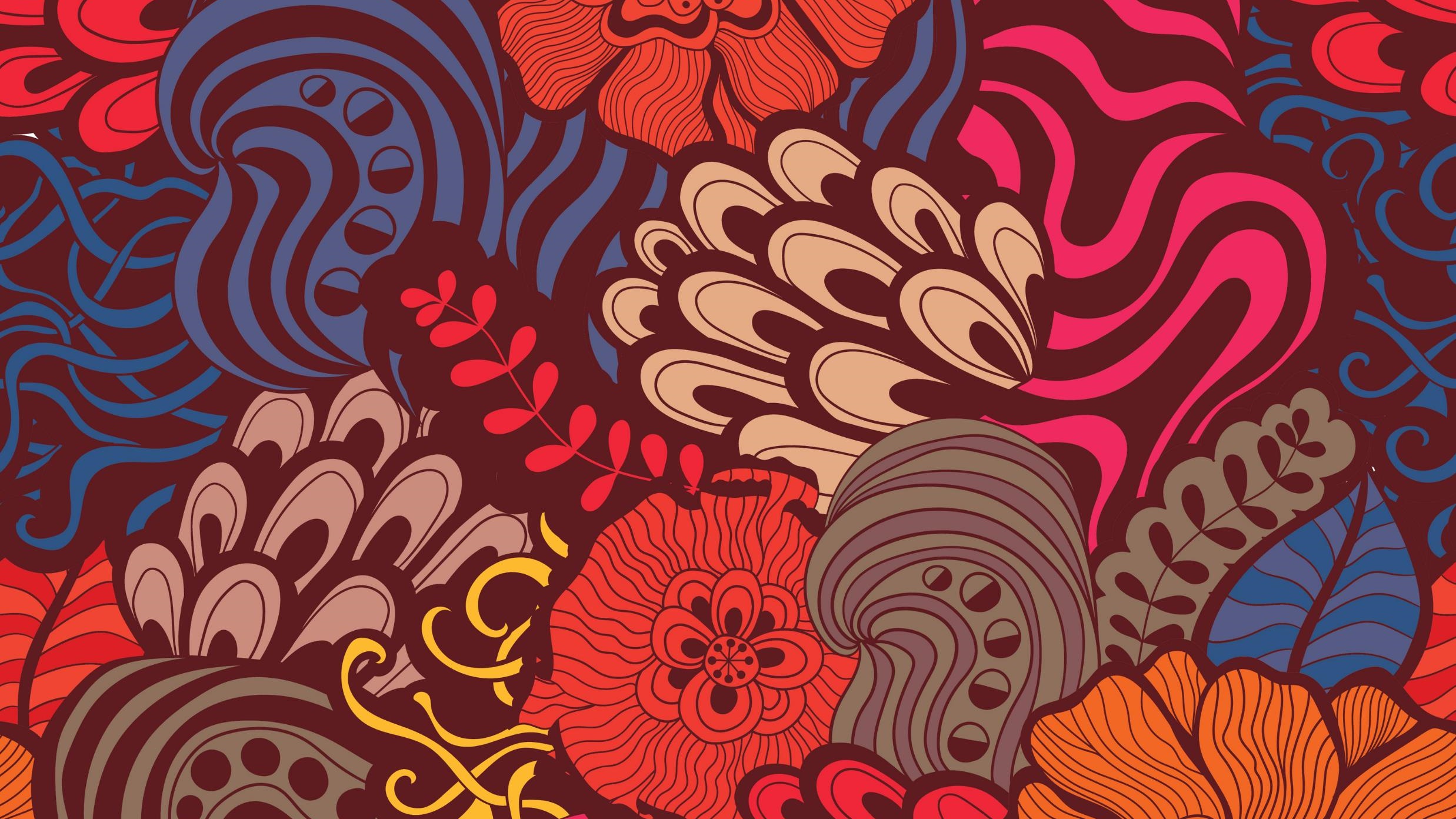 Во второй половине 17 века богатое купечество все чаще начинает заказывать строительство каменных усадеб. Первые образцы гражданского строительства еще копируют деревянные хоромы. Так традиционное архитектурное решение – нижний этаж хозяйственные помещения, верхний этаж жилые помещения – переносятся и на каменное строительство. Фасады жилых помещений украшались плоскими лопатками и колонками, окна украшались наличниками. В гражданском строительстве 17 века можно увидеть стремление с симметрии в композиционном решении. Образцом четкой симметрии стали чертоги Троицко-Сергиевой лавры, построенные для царской семьи. Тенденция к симметрии проникает и в культовое зодчество. Пример – Троицкая церковь в Останкино 1687- 1688г..
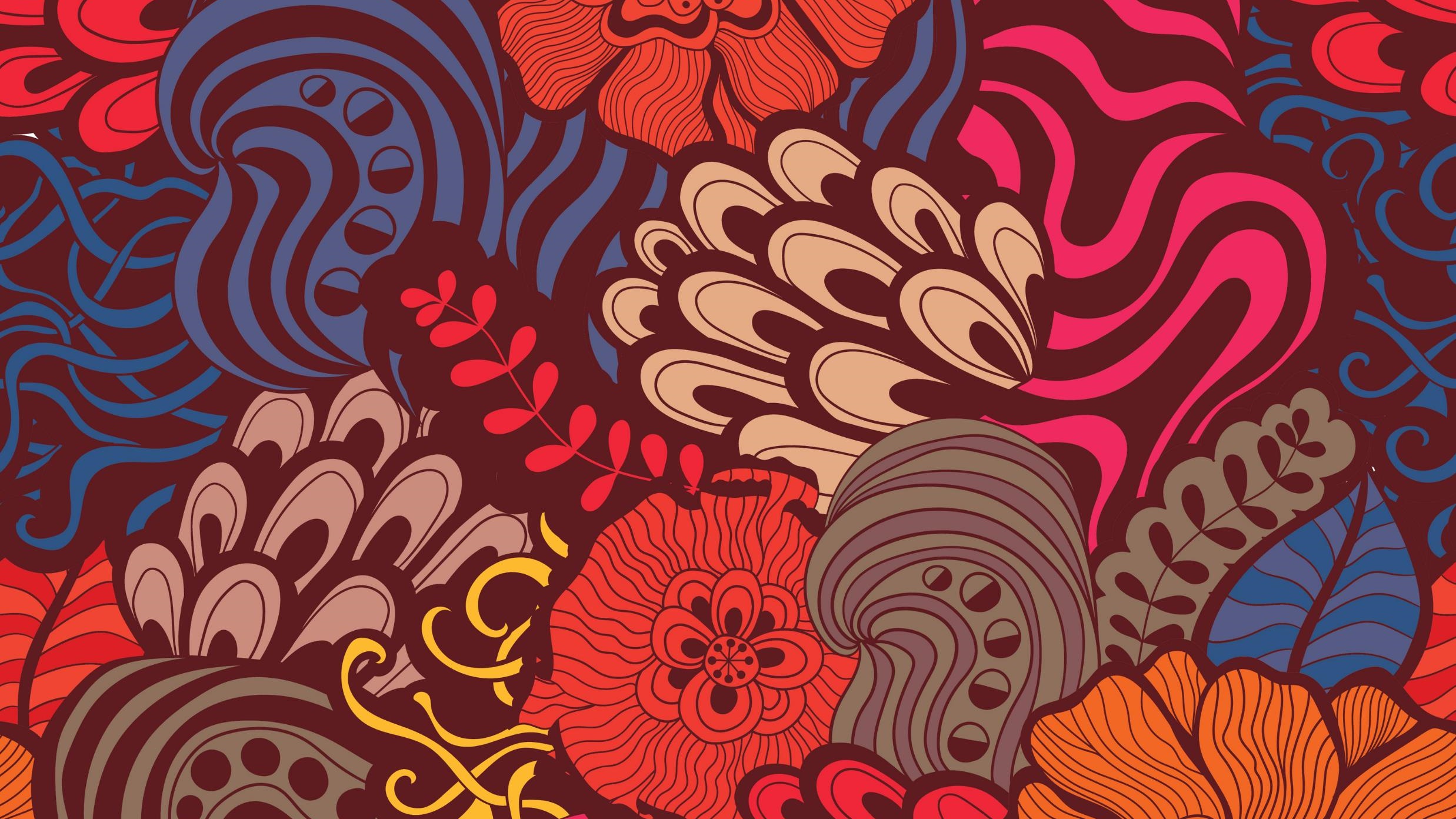 В конце 16 начале 17 века в иконописи возникает течение, которое ляжет в основу Строгановской школы. Наиболее известные представители Строгановской школы: Прокопий Чирин, Никита, Назарий, Федор Савин и Истома Савин. Произведения этих мастеров отличаются индивидуальным почерком, однако для них характерна тонкость письма и обилие золота. Живопись 17 века постепенно освобождается от символики. Композиционное решение становится проще, наивнее, реалистичнее. Выдающимися образцами иконописи 17 в. стал иконостас Чудова монастыря в Кремле.
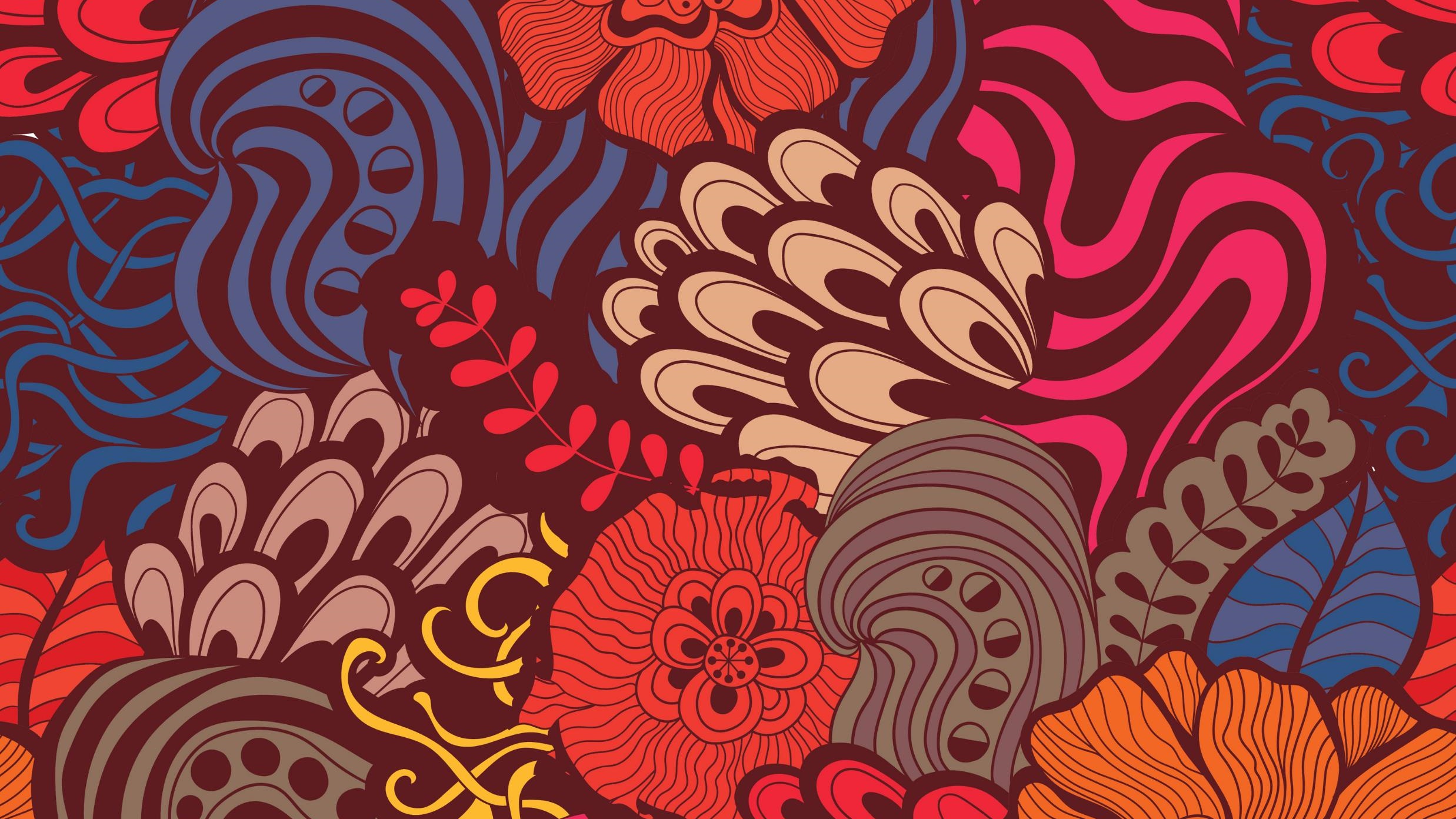 И книжных миниатюр этого периода можно отметить деяния отцов церкви 1608г. Среди фресок выделяет роспись Княгинина монастыря во Владимире, мастер Матвеев. Во второй половине 17 века основным художественным центром стала оружейная палата. Оружейная палата стала чем-то вроде школы живописи, здесь собирались художники для усовершенствования своего мастерства, всеми живописными работами руководил Симон Ушаков.
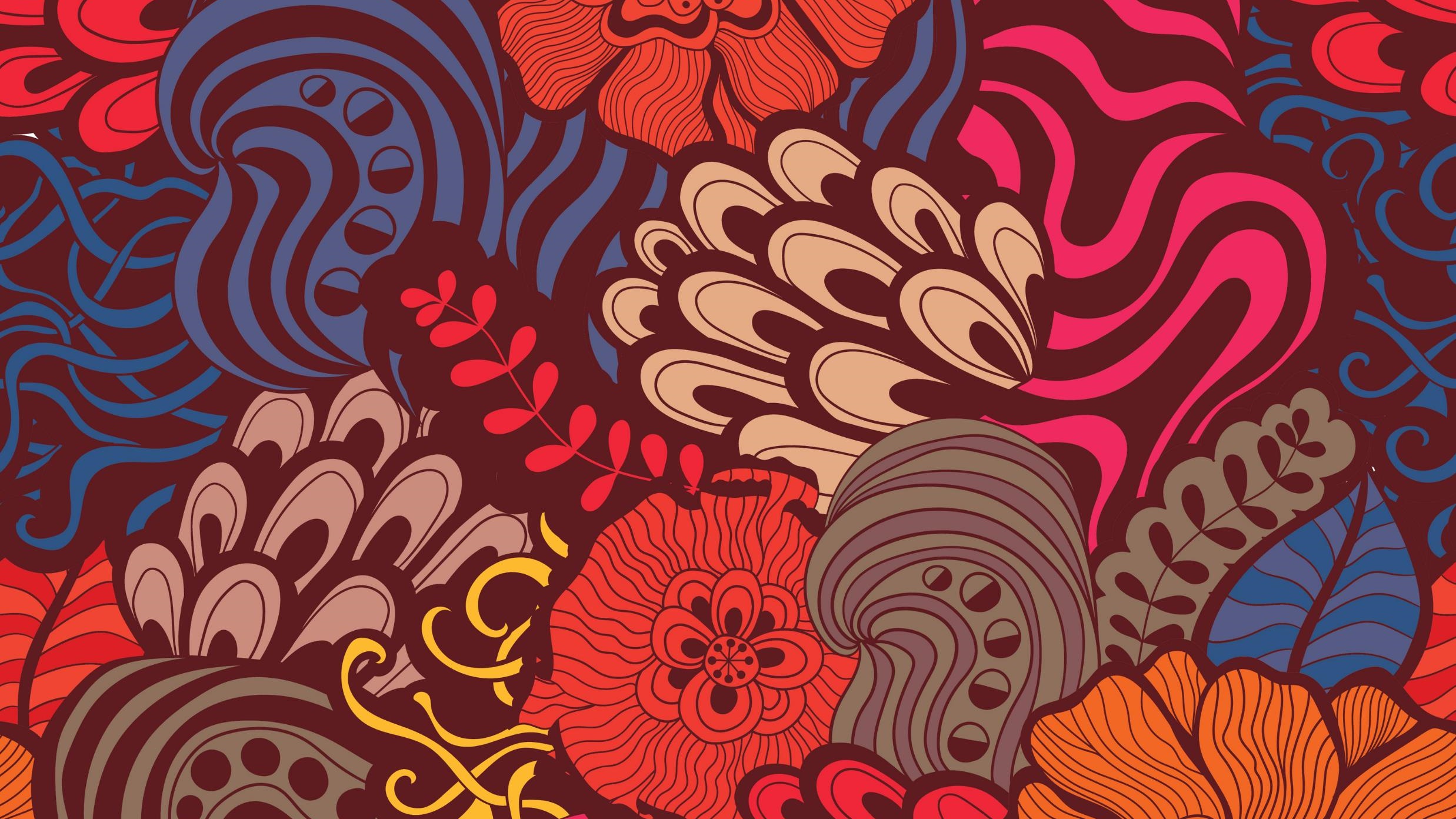 Иконы Симона Ушакова больше похожи на картины, и наоборот его картины и парсуны очень напоминают иконы. Семен Ушаков был не только художником практиком, им были предприняты попытки теоретического обоснования искусства иконописи. «Слово к любителю иконного писания» - одно из его сочинений. «Спас Нерукотворный», «Владимирская Богоматерь», «Троица Ветхозаветная» – выдающиеся произведения Симона Ушакова.
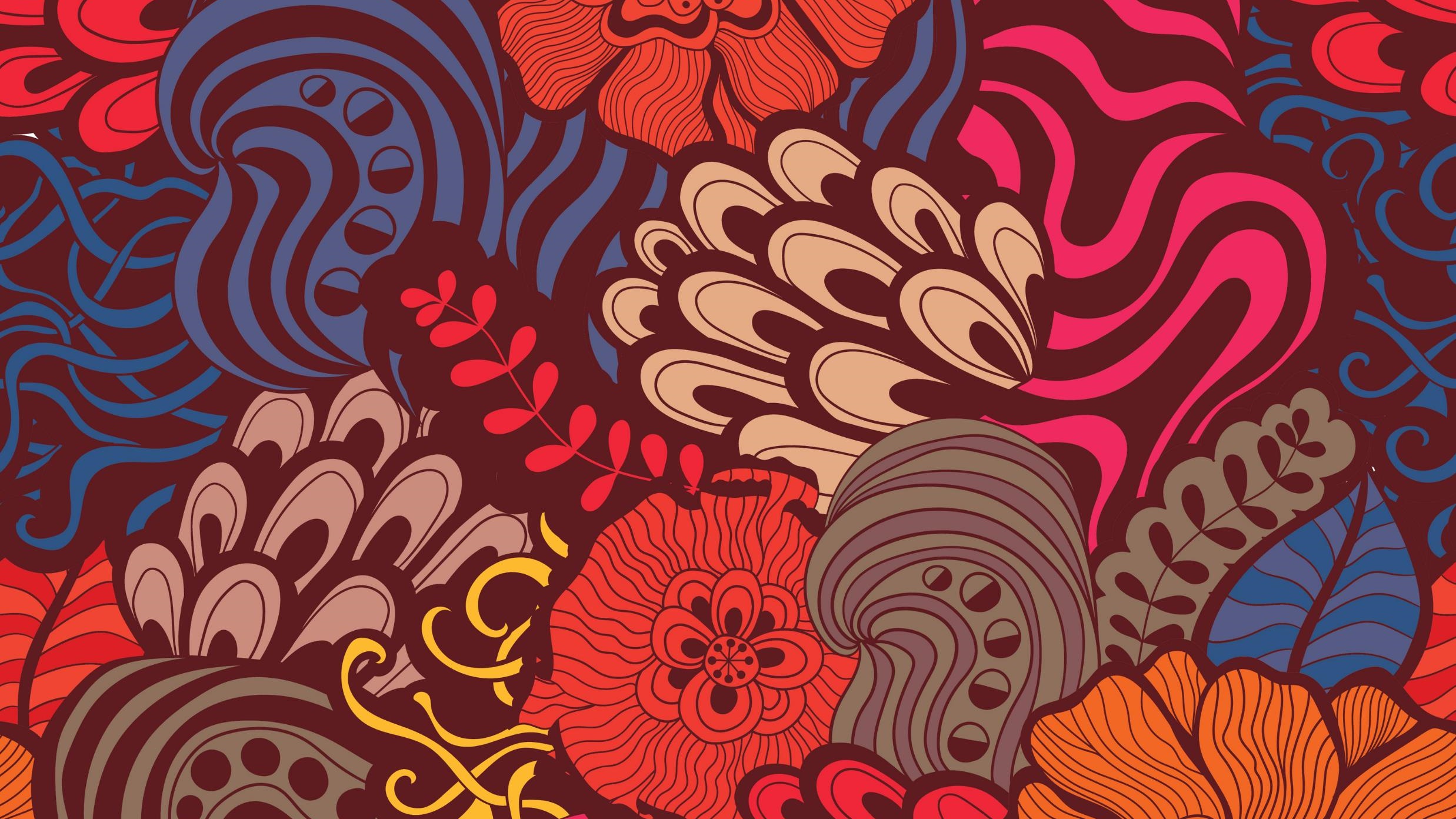 Искусство деревянной резьбы в 17 веке достигает своего наивысшего развития. Плоско-рельефная резьба переходит в горельефную. Резьба становится массивнее, в ней проявляется объем. Каменная резьба в 17 века развивается в том же направлении что и деревянная, однако в каменной резьбе мотив гораздо сложнее. Широкое применение находит принцип многоцветности. .
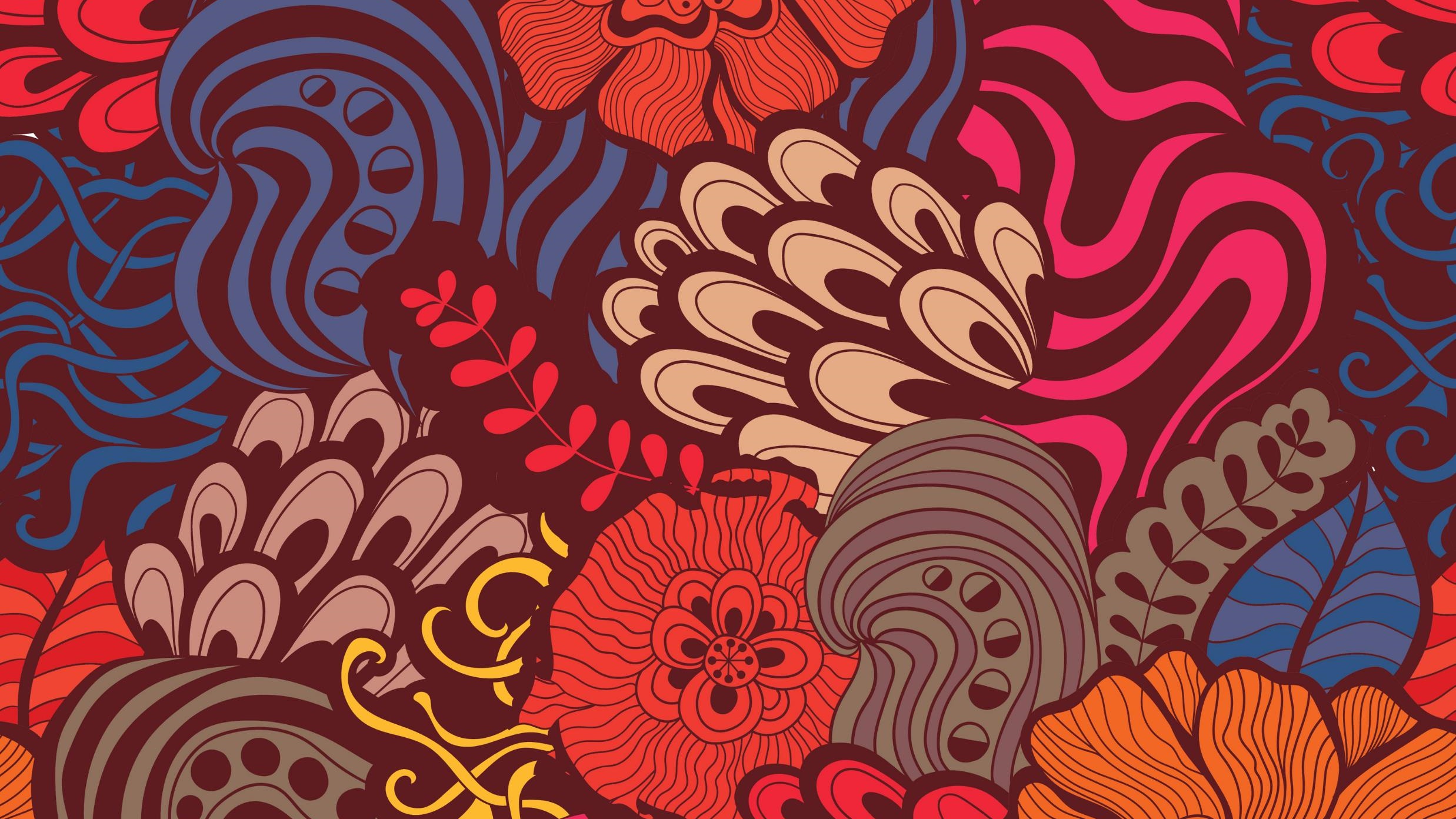 В декоративно-прикладном искусстве 17 века особое место занимает майолика. Все чаще фасады покрываются кафлей. Рисунок кафлей состоит чаще всего из растительных орнаментов с преобладанием желтых, зеленых и коричных тонов. Как уже было отмечено выше в искусстве 17 века играет важную роль оружейная палата, в ее подчинении находились Золотая и Серебряная палаты. В Золотой и Серебряной палатах изготавливались золотые и серебряные изделия для царского двора. Для изделий 17 века была характерна изысканность, пышность, рельефность. Особое развитие в 17 веке получили искусства эмали и финифти. Частно узор из прозрачной эмали наносился на золотой или голубовато-белый фон..
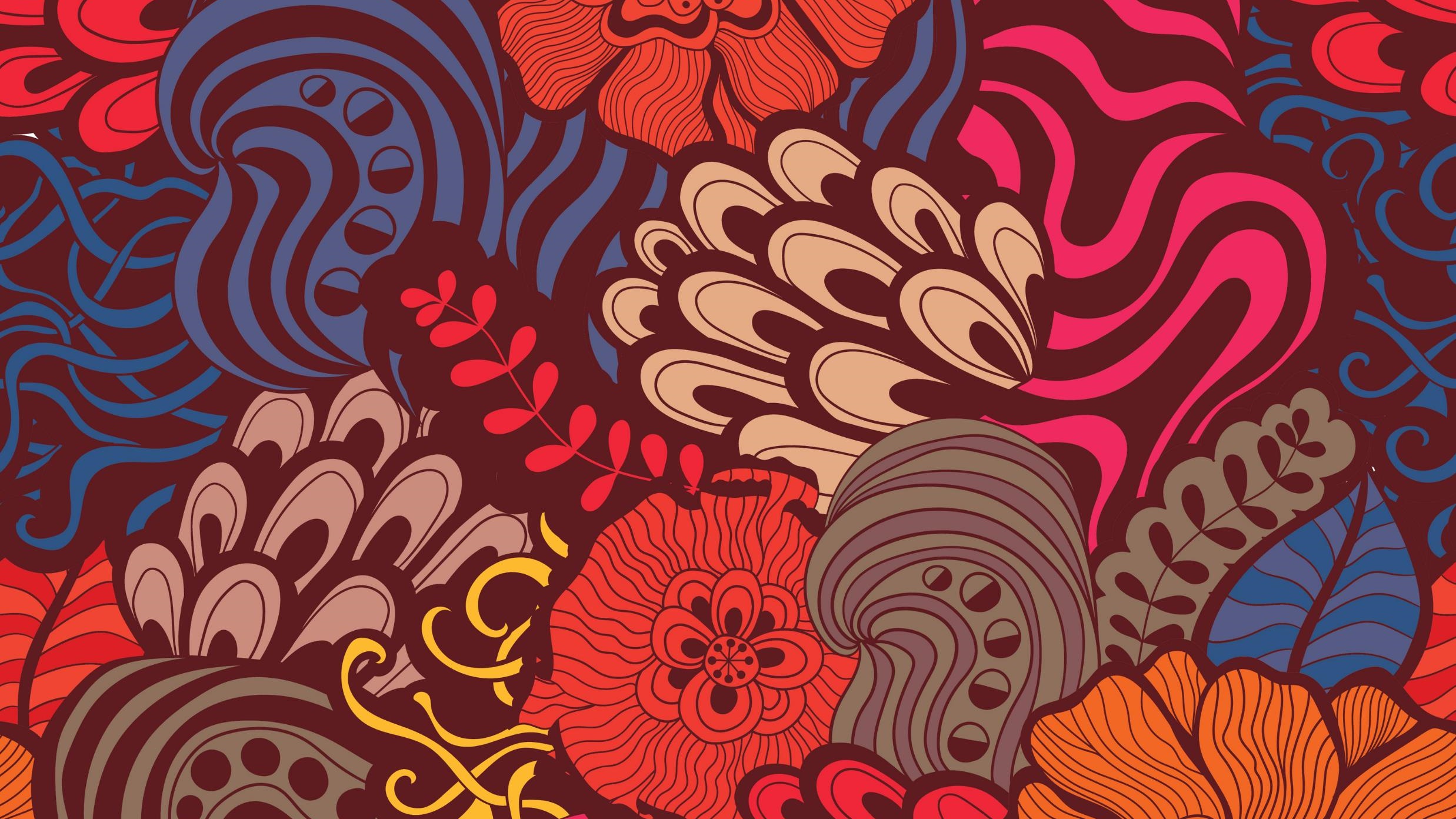 Техника чеканка по серебру и золоту в 17 веке также достигает своего совершенства.Говоря о шитье 17 века можно отметить следующее – что в 17 веке начинает преобладать техника нашивания, а не вшивания. Нашивание станет началом постепенного угасания художественного шитья. Однако в 17 веке в царицыной палате Кремля лучшие мастерицы все еще будут заняты изготовлением великолепных одеяний для великого государя и его окружения.  Особое внимание уделялось не только одеянию царя, но и убранству государева коня. В Московском Кремле была отдельная служба, которая заботилась о безупречности конского убранства. Седло для царя часто украшалось и золотой отделкой и эмалью и чеканным орнаментом. Женщины из царского дома ездили только в закрытых каретах. 	..
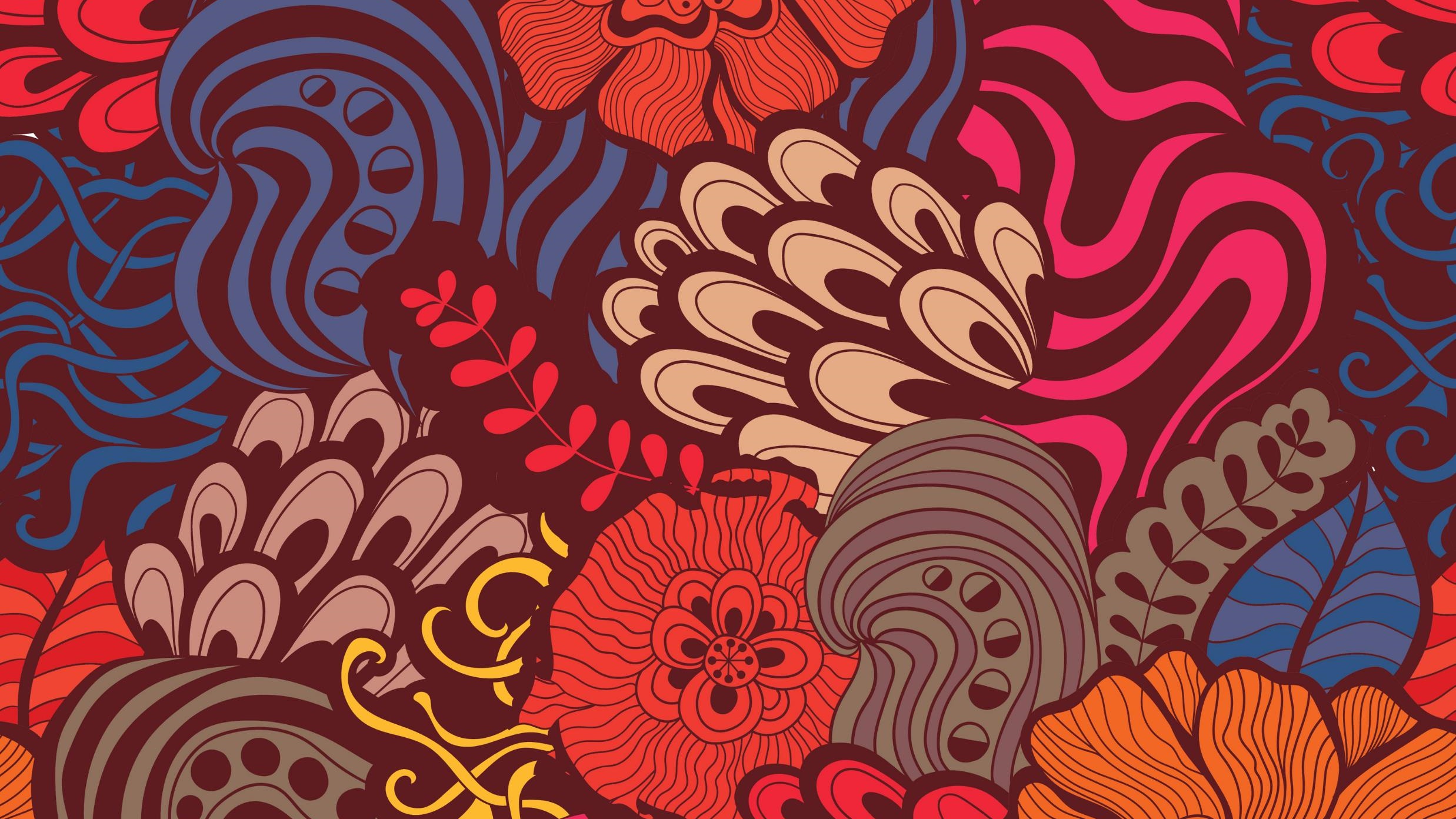 В 17 веке церковь наложила запрет на игру на музыкальных инструментах и на владение музыкальными инструментами, а также запрет на публичное развлечения. За ослушание предполагалось суровое наказание. Однако нарушителей церковного запрета хватало. Несмотря на все запреты, артистов часто приглашали даже на царский двор. Сам Иван Грозный любил слушать музыку скоморохов, а при Алексее Михайловиче в царских палатах даже держали оркестр, балет и лицедеев. Женщины в спектаклях не играли, все женские роли исполняли мальчики подростки. В зрительном зале для царицы и царевен был оборудована царская ложа так они могли оставаться невидимыми. 	..
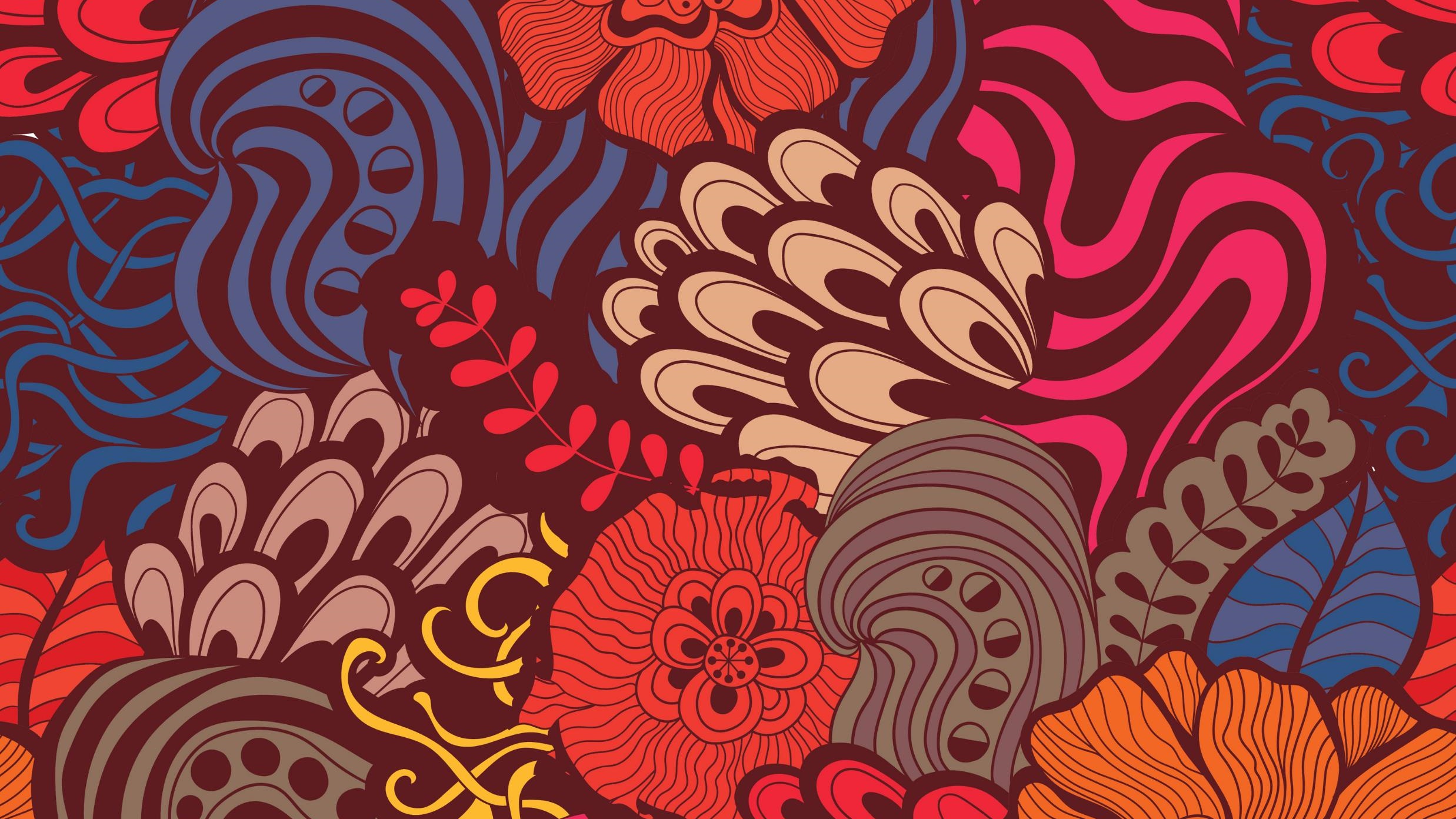 Первым постановщиком в России был Иоанн Грегори. Бывший по профессии учителем Иоанн Грегори прекрасно справлялся и с постановками. Им были поставлены комедии на библейские темы. Действия на сцене часто сопровождались музыкой, танцами. Песнями, драками, шутками и другими забавными действиями.	..
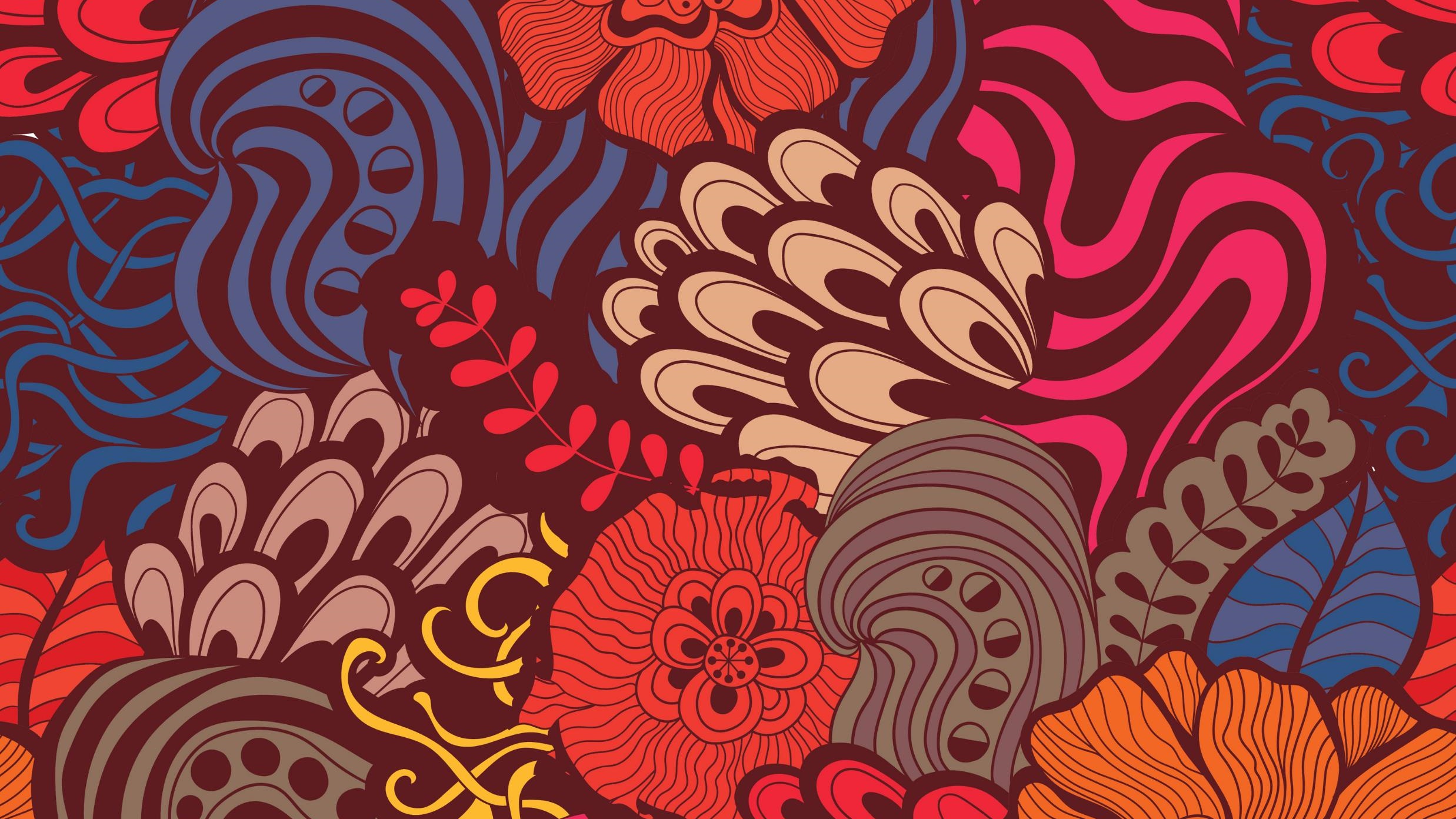 Список литературы, использованный при составлении слайдов:Александров, В.Н. (2009). История русского искусства. Минск. Харвест.Бутромеев, В.П. и др.(2007). Россия державная. Москва. Белый город.Горелов, А.А. (2015). История русской культуры. Москва. Юрайт.Забылин, М.М. (2008). Праздники, обряды и обычаи русского народа. Москва. Эксмо.Короткова, М.В. (2008). Традиции русского быта. Москва. Дрофа.Костомаров, Н. (2011). Быт и нравы русского народа. Москва. Русич.Милюков, П.Н. (2009). Энциклопедия русской православной культуры. Москва. Эксмо.Пархоменко, Т. (2010). Культура без цензуры. Москва. Книжный клуб.Покровский М.Н. (2010). Очерк истории русской культуры. Москва. URSS.Соловьев, В.(2008). Золотая книга русской культуры. Москва. Белый город.Стахорский, С. (2006). Русская культура. Москва. Дрофа.Терехова, А. и др. (2007). История русской культуры. Москва. Эксмо.	..